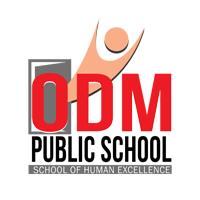 SEXUAL REPRODUCTION IN FLOWERING PLANTS
FRUIT AND SEEDS
SUBJECT :BIOLOGY
CHAPTER NUMBER:02
CHAPTER NAME :SEXUAL REPRODUCTION IN FLOWERING PLANTS
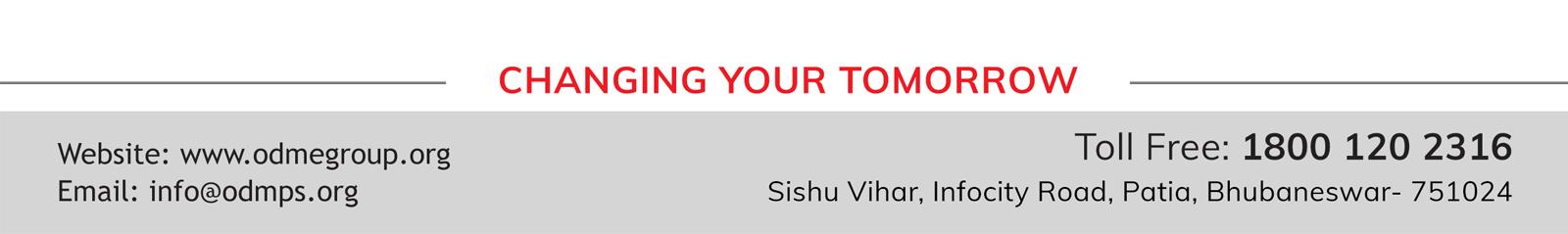 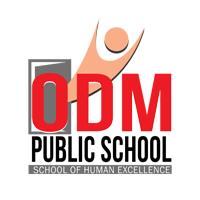 SEEDS
In angiosperms, the seed is the final product of sexual reproduction. Seeds are    formed inside fruits.  It is often described as a fertilized ovule.
        A seed typically consists of seed coat(s), cotyledon(s) and an embryo axis.
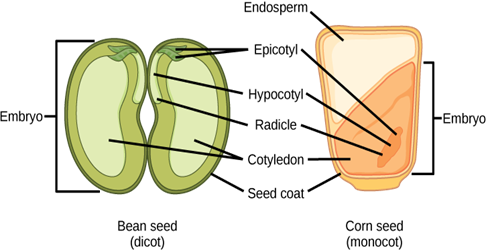 The cotyledons of the embryo are simple structures, thick and swollen due to storage of food reserves (as in legumes).
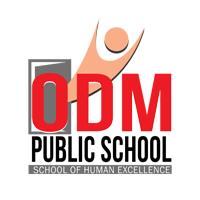 MATURE SEEDS
ALBUMINOUS
NON ALBUMINOUS
Non-Albuminous Seeds
Albuminous Seeds
Seed which retain a part of endosperm are called albuminous seeds.
  Endosperm is not completely used up during embryo development. 
      e.g. wheat, maize, Sunflower
Seeds with no residual endosperm are called non-albuminous seeds. 
It is completely consumed during embryo development in these seeds. 
        e.g. pea, groundnut, etc.
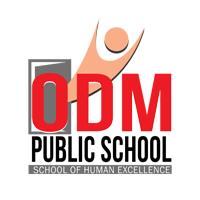 PERISPERM
In some seeds, remnants of nucellus are also persistent, e.g. black pepper and beet. 	This residual, persistent nucellus is the perisperm.
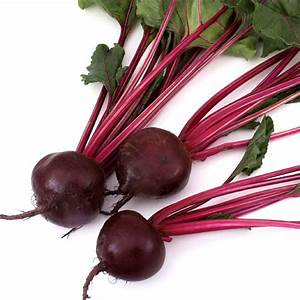 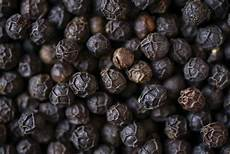 PEPPER
BEET
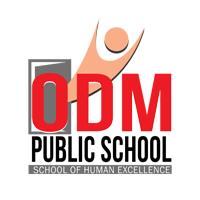 PERISPERM AND ENDOSPERM
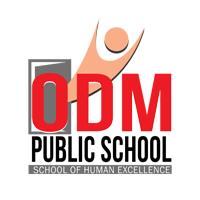 SEED COAT AND MICROPYLE
Seed Coat: Integuments of ovules harden as tough protective seed coats (testa and tegmen).
	The micropyle remains as a small pore in the seed coat which facilitates entry of oxygen and water into the seed during germination.
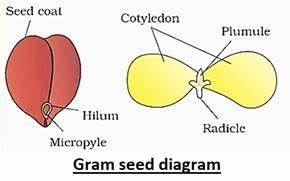 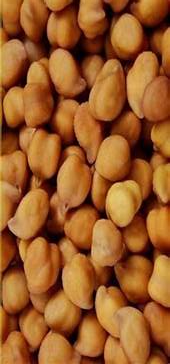 Micropyle
Gram seed
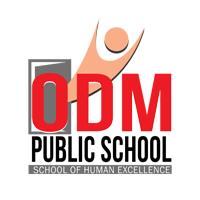 STRUCTURES OF SOME SEEDS
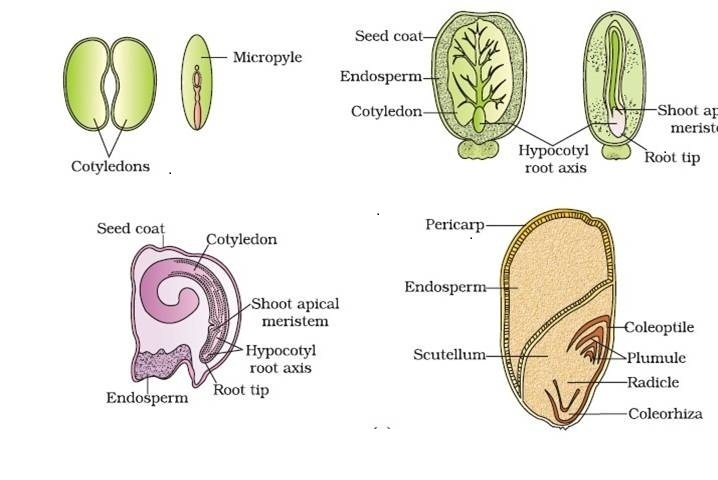 BEAN SEED
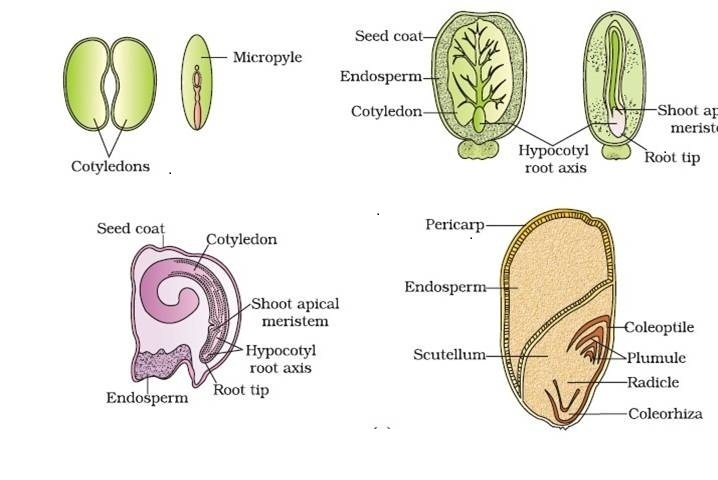 CASTOR SEED
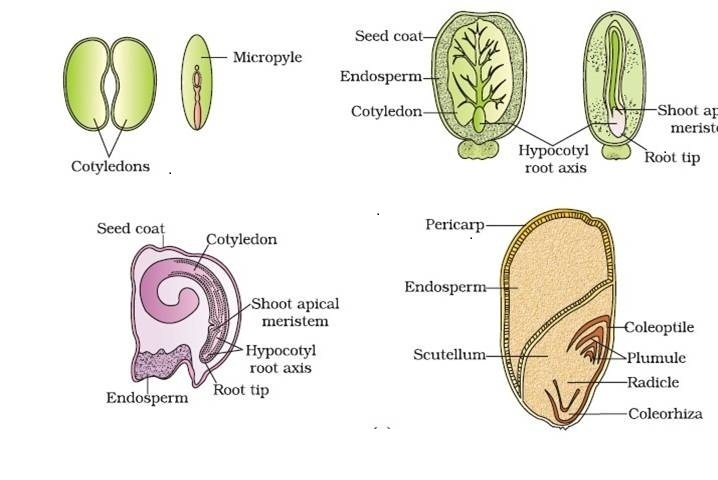 MAIZE SEED
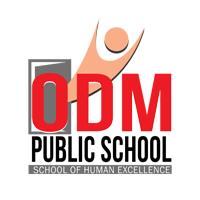 SEED DORMANCY
As the seed matures, its water content is reduced and seeds become relatively dry (10-15 per cent moisture by mass).
     The general metabolic activity of the embryo slows down. The embryo may enter a state of inactivity called dormancy.
When favourable conditions are available (adequate moisture, oxygen and suitable temperature), they germinate .
The micropyle (small pore) facilitates entry of oxygen and water into the seed during germination.
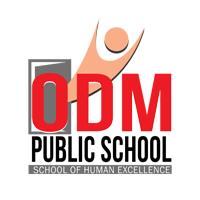 SEED VIABILITY
The ability of seeds to retain the power of germination over a period of time  is called viability of seeds.
RECORDS OF VERY OLD  VIAVLE SEEDS
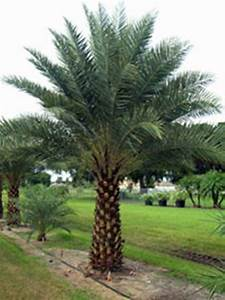 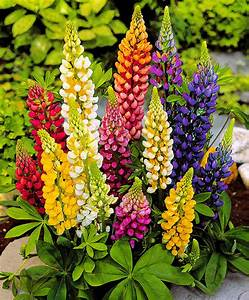 The oldest is that of a lupine (Lupinus arcticus) excavated from Arctic tundra.
The seed germinated and flowered after an estimated period of I0,000 years of dormancy.
A recent record of 2000 years old viable seed is of the date palm( Phoenix dactlifera ).
Phoenix dactlifera
Lupinus arcticus
This was discovered during the archeological excavation at King Herod's palace near the Dead Sea.
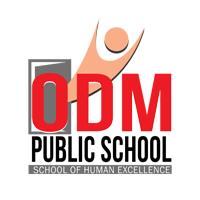 ADVANTAGES OF SEEDS
Seed production is more dependable because reproductive processes in flowering plants are independent of water.

They have better adaptive strategies for dispersal Seeds have enough food reserves which helps young seedlings to get nourishment.
	
Dehydration and dormancy of mature seeds are crucial for storage of seeds. Thus, seeds can be used as food throughout the year.
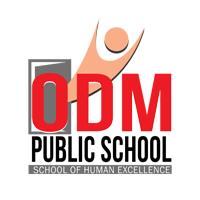 ADVANTAGES OF  FRUITS
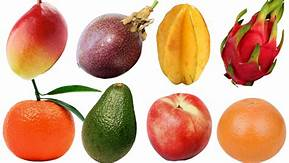 Fruits are juicy, pulpy, colored, aromatic structure that encloses seeds.	
It develops from a ripend ovary. 
They are a rich source of vitamin, minerals and fibers. They are the main source of a balanced diet.
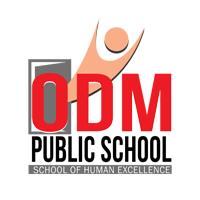 PARTS OF FRUIT
A fruit comprises the following parts:
	
		Pericarp  		Seeds
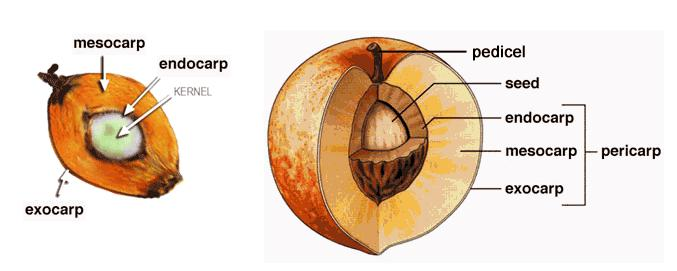 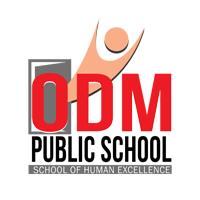 PERICARP
The pericarp is the wall of the ovary that develops as the wall of the fruits, which is further differentiated into three layers, namely:
	Epicarp: Outermost layer, forms the peel.
	Mesocarp: Middle layer, fleshy, edible portion of the fruits
	Endocarp: Innermost layer where the seed is 
	accommodated.
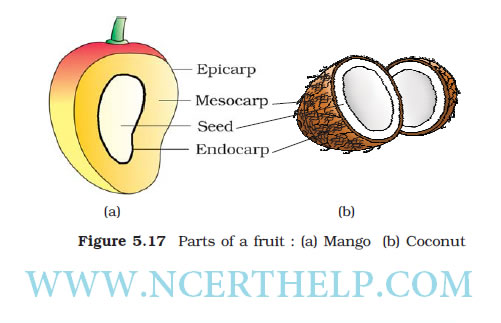 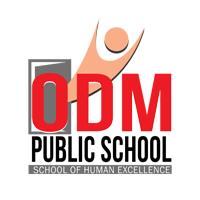 TRUE FRUIT
In some plants, the fruit may be formed from the ovary and the other floral parts  persist only as withered remains. 
This when happens, the fruits are described as true fruits. 
Examples include the tomato, orange, melon,banana,mango.
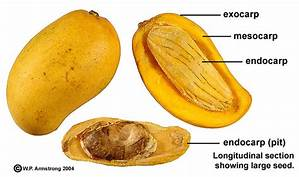 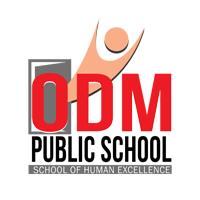 FALSE FRUIT
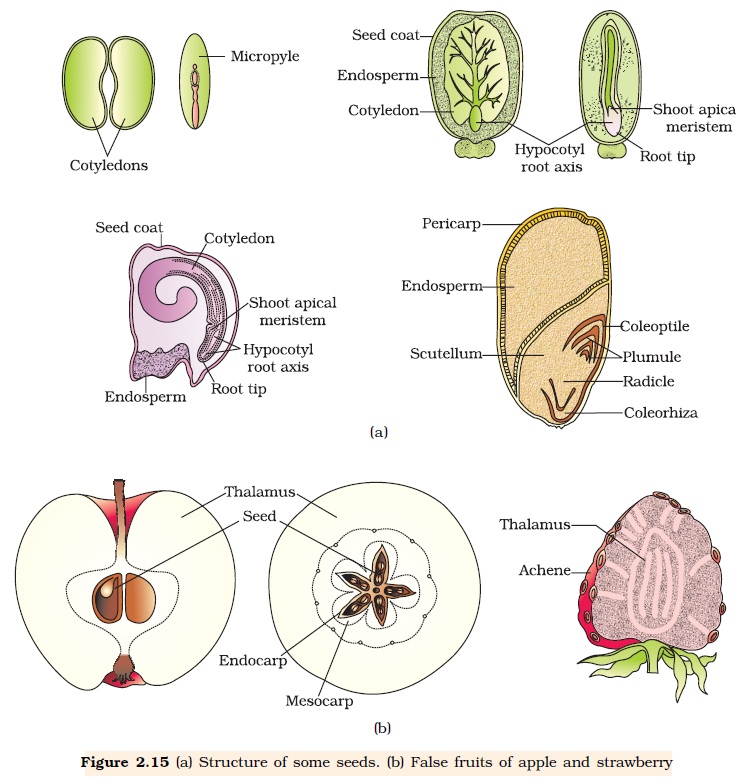 Often, however, other floral parts form an integral part of the fruit. 
An example is the apple, in which the top of the flower stalk becomes fleshy, surrounds the ovary wall and fuses with it. Such fruits are often referred to as false fruits .
Examples of false fruits are apples, pineapples, strawberries, and cashews.
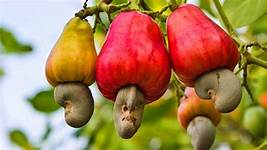 Cashew nut
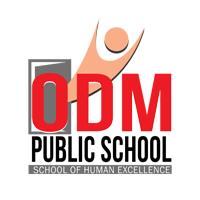 PARTHENOGENESIS
In some species, fruits develop without fertilization.      Such fruits are called parthenocarpic fruit.
	
This phenomenon is called parthenocarpy. 
	   Example: Banana.
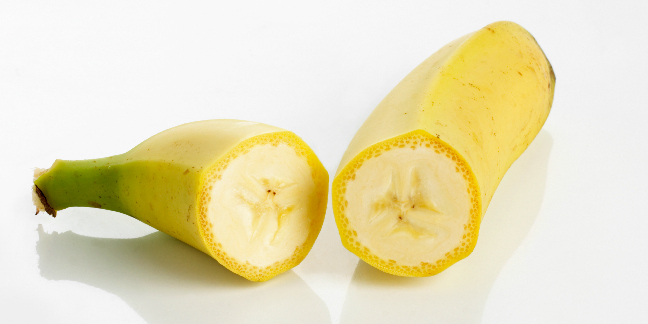 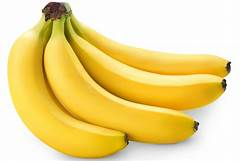 APOMIXIS / AGAMOSPERMY
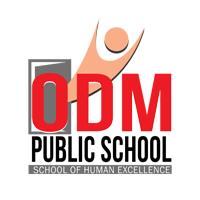 Apomixis is the mechanism of seed production without involving the process of meiosis and syngamy. It plays an important role in hybrid seed production. 
Seeds are formed without fertilization.
E.g.- Few flowering plants such as some species of Asteraceae and grasses show apomixis
It may develop if a diploid egg cell or megaspore mother cell develops into embryo without fertilization.
Sometimes cells of nucellus may develop into embryo .
SIGNIFICANCE OF APOMIXIS
The phenomenon can be used to maintain hybrid varieties indefinitely.
The method of producing hybrid seeds by cultivation is very expensive for farmers.
Also, by sowing hybrid seeds, it is difficult to maintain hybrid characters as characters segregate during meiosis. Since the embryo in apomictic seeds often develops from diploid cells ,so apomixis prevents the loss of specific characters in the hybrid.
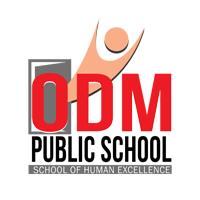 POLYEMBRYONY
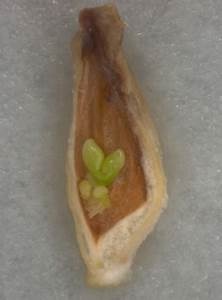 It is the phenomenon of formation of more than one embryo during the development of seed.

Polyembryony occurs due to fertilization of more than one egg cell in an ovule.
Sometime presence of more than one embryo sac gives rise to polyembryony.
Polyembryo
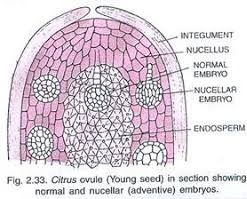 It also occurs when  different parts like synergids, antipodal cells, nucellus differentiate into embryo.
	E.g.- lemon, orange, onion etc
Citrus ovule showing normal and nucellar embryos
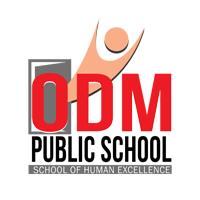 THANKING YOU
ODM EDUCATIONAL GROUP